Oh, un oiseau sur ta tête!Par Mo Willems
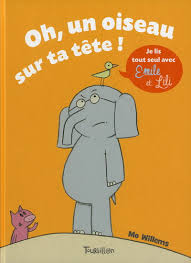 Une bulle de pensée
[Speaker Notes: Teacher Hint: The inside voice is a thinking box indicated by a bubble]
Une bulle de discours
[Speaker Notes: Teacher Hint: The outside voice is indicated by a speech box indicated by a point]
Et maintenant?